МУНИЦИПАЛЬНОЕ  БЮДЖЕТНОЕ ДОШКОЛЬНОЕ ОБРАЗОВАТЕЛЬНОЕ  УЧРЕЖДЕНИЕ ДЕТСКИЙ САД ОБЩЕРАЗВИВАЮЩЕГО ВИДА № 33 СТАНИЦЫ НОВОПЛАТНИРОВСКОЙ МУНИЦИПАЛЬНОГО ОБРАЗОВАНИЯ ЛЕНИНГРАДСКИЙ РАЙОН
Презентация 
к конспекту игровой программы 
для детей старшего дошкольного возраста 
«Казачата в гостях у старичка – травника» 



Автор Блинова О.А., инструктор по физической культуре МБДОУ № 33
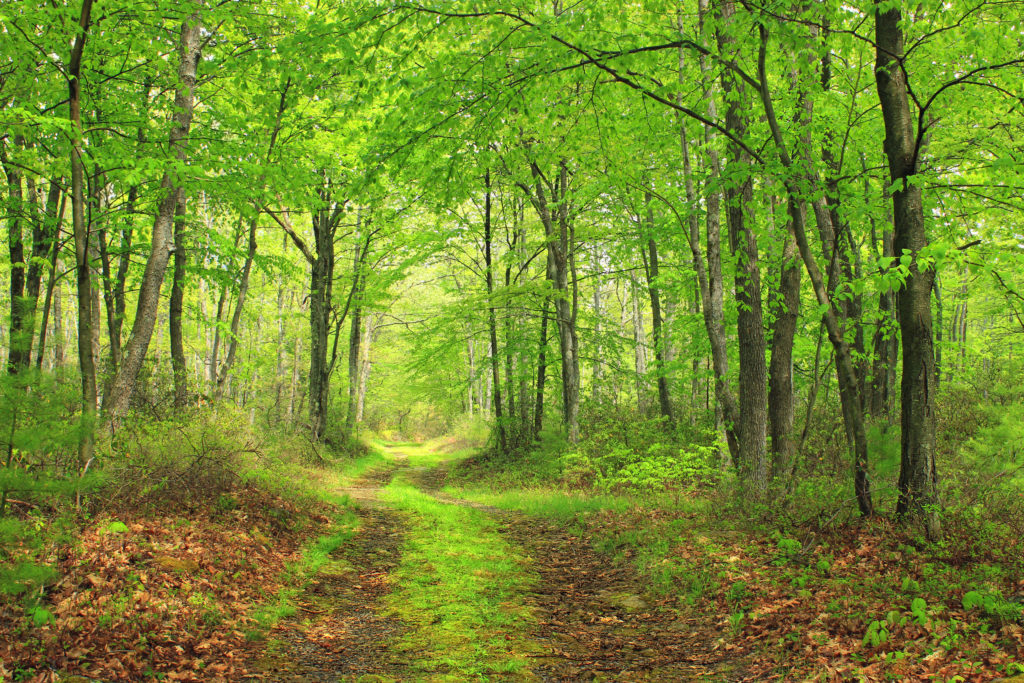 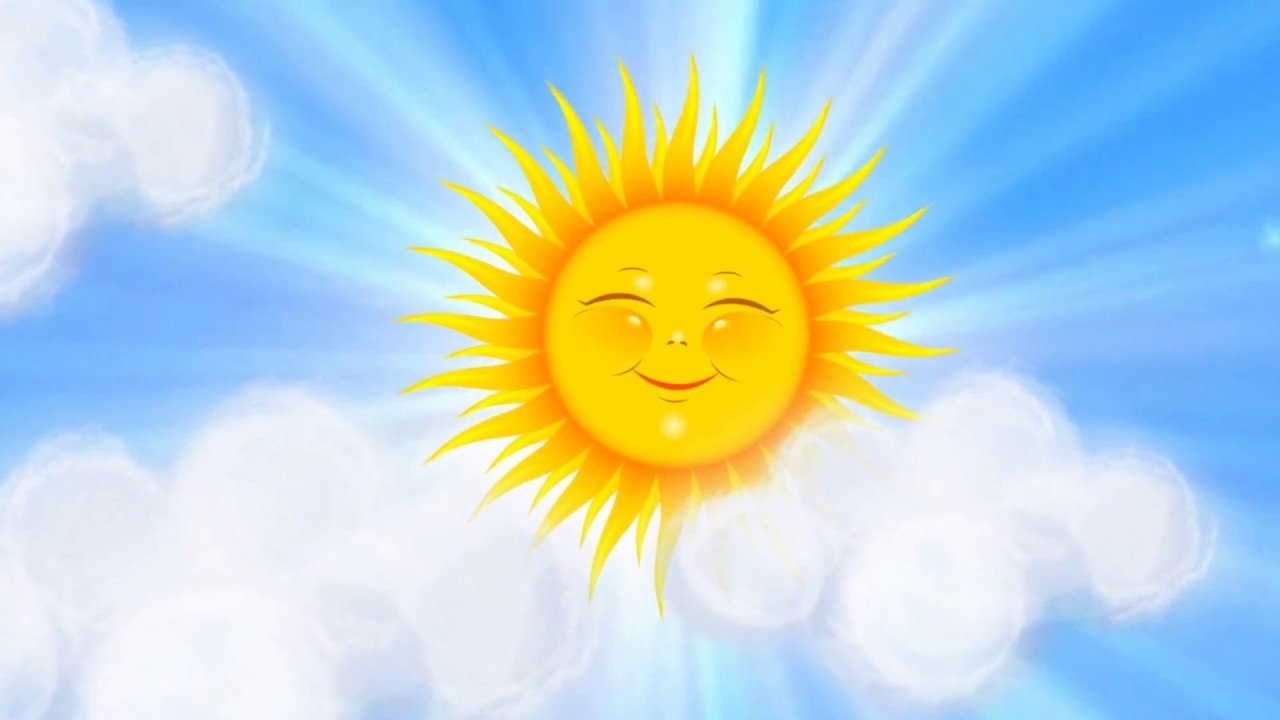 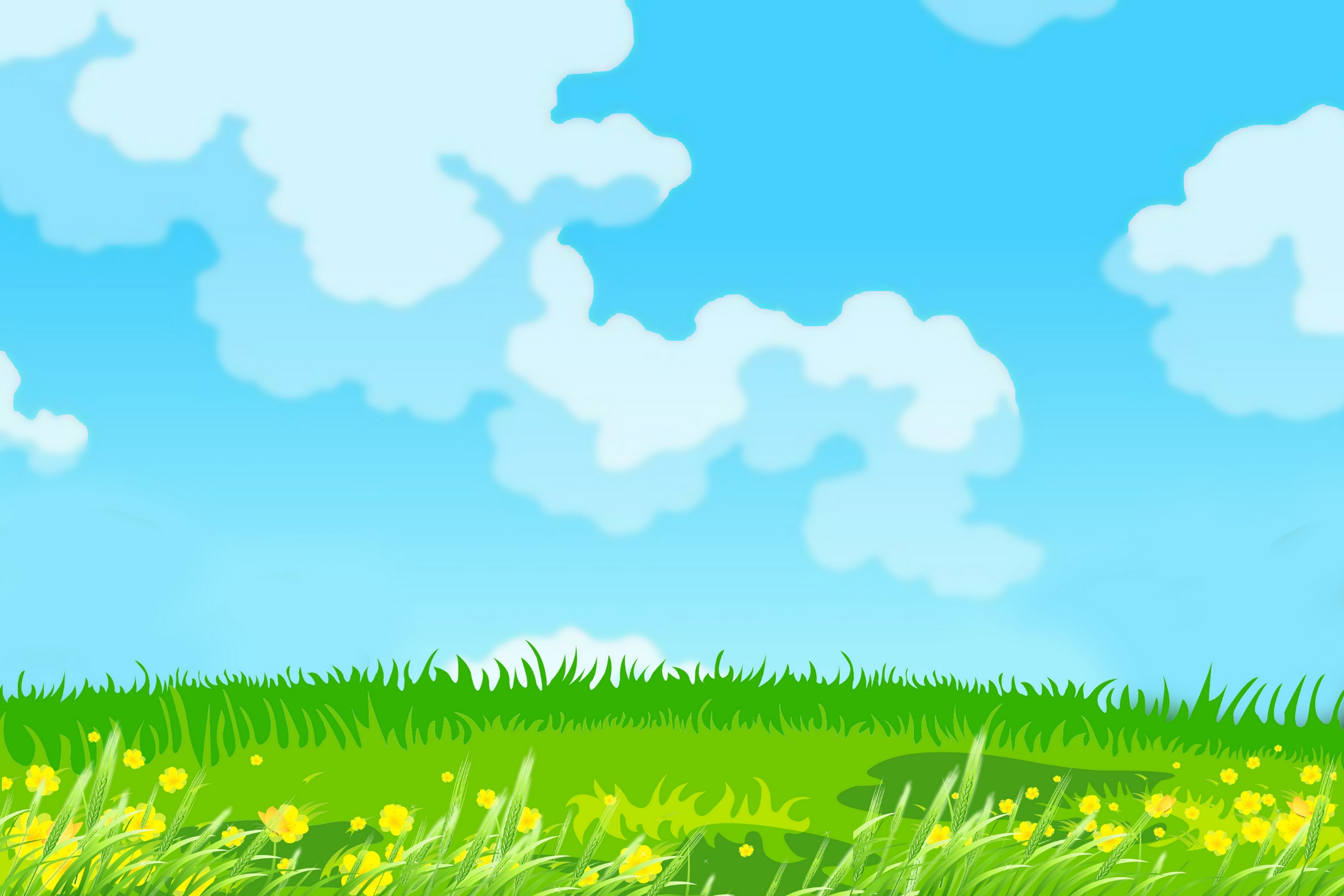 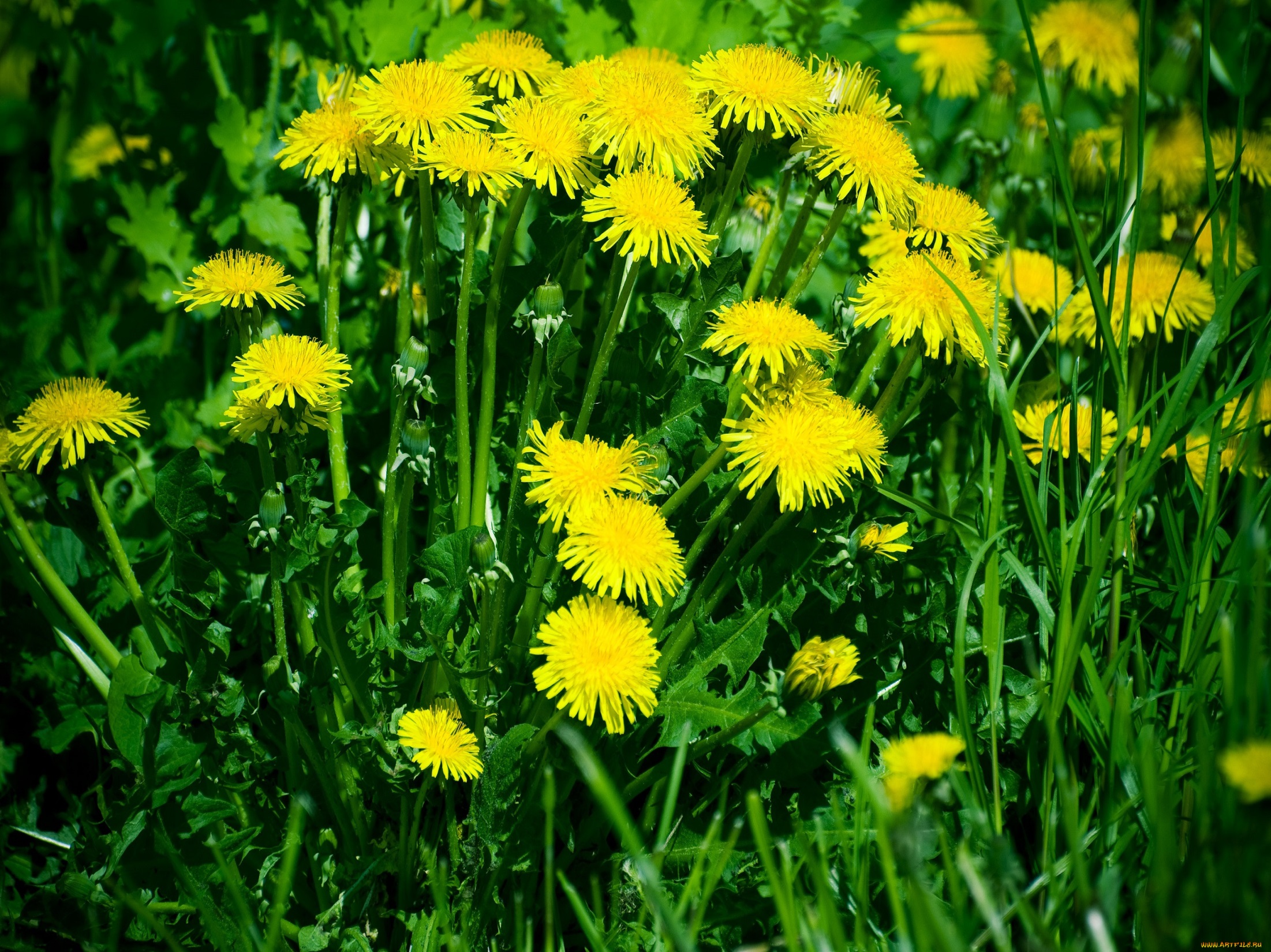 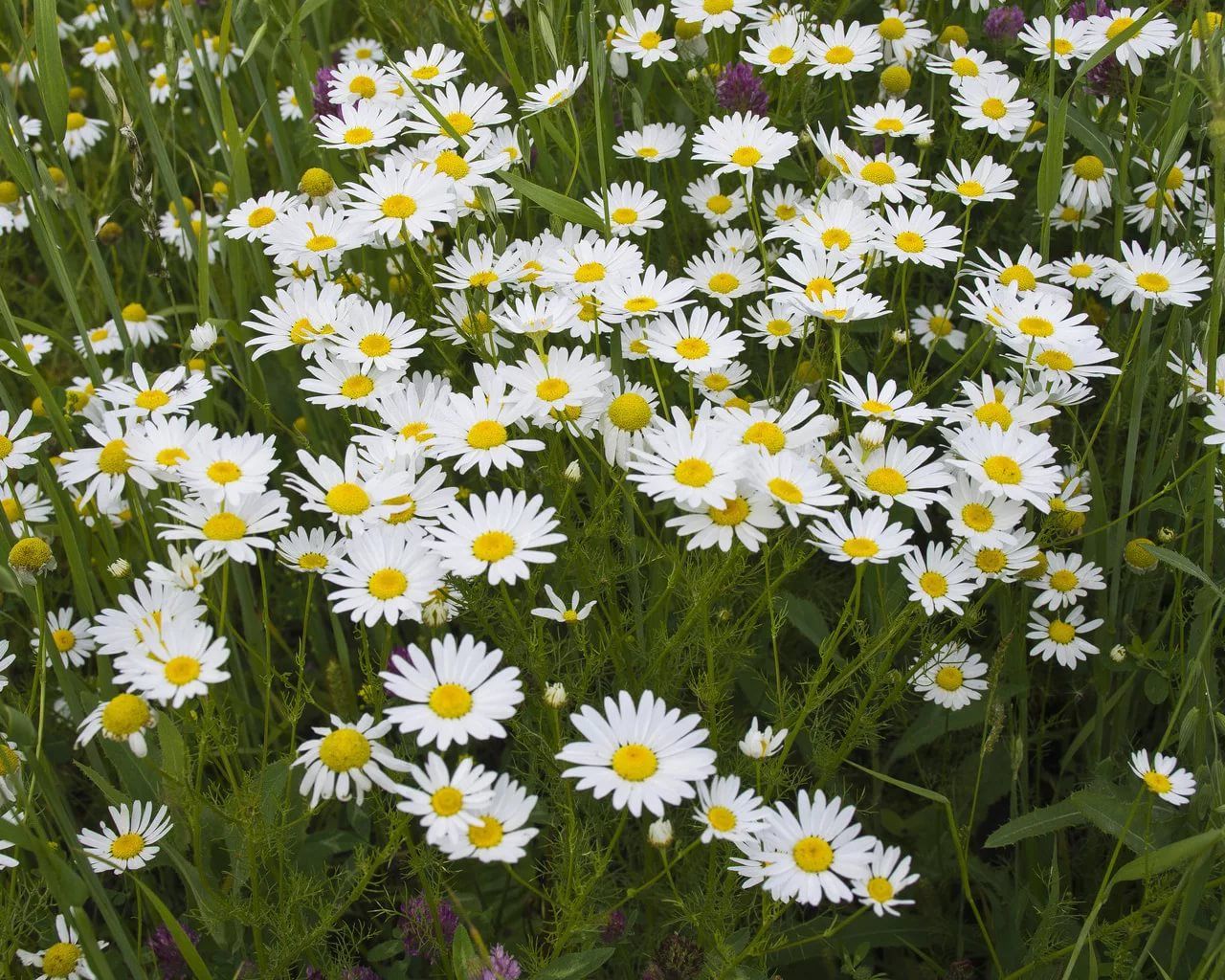 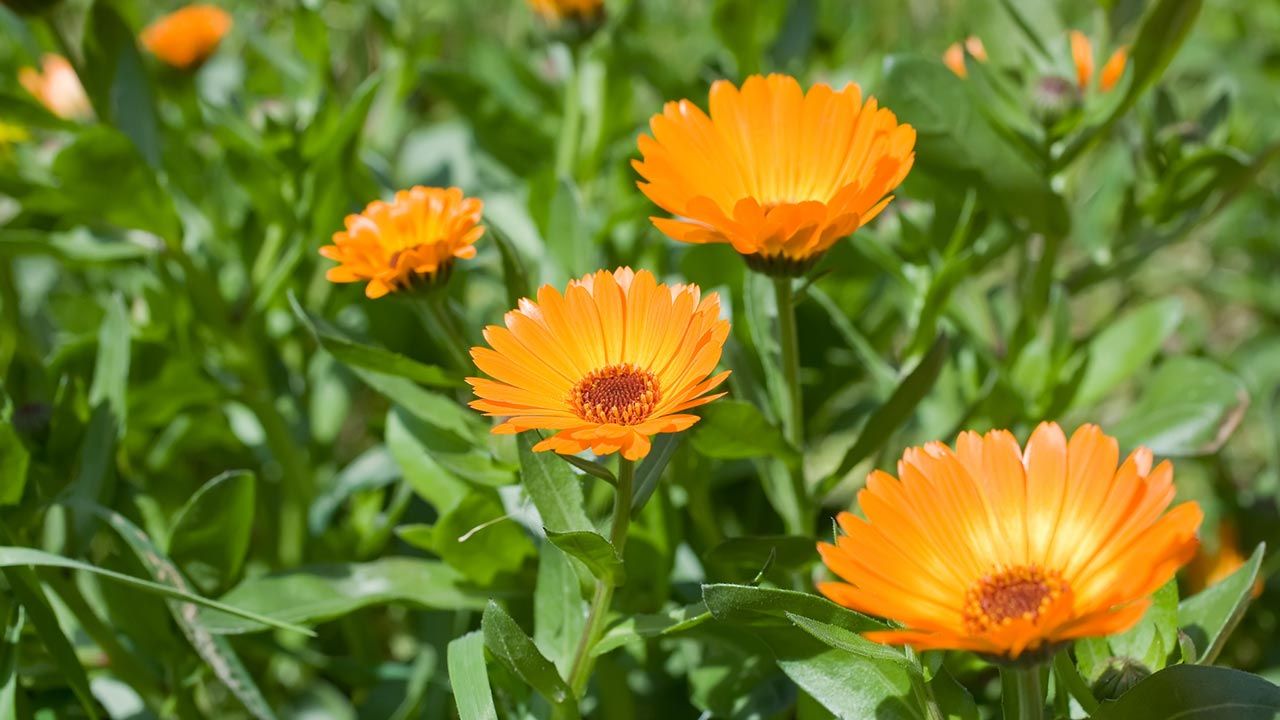 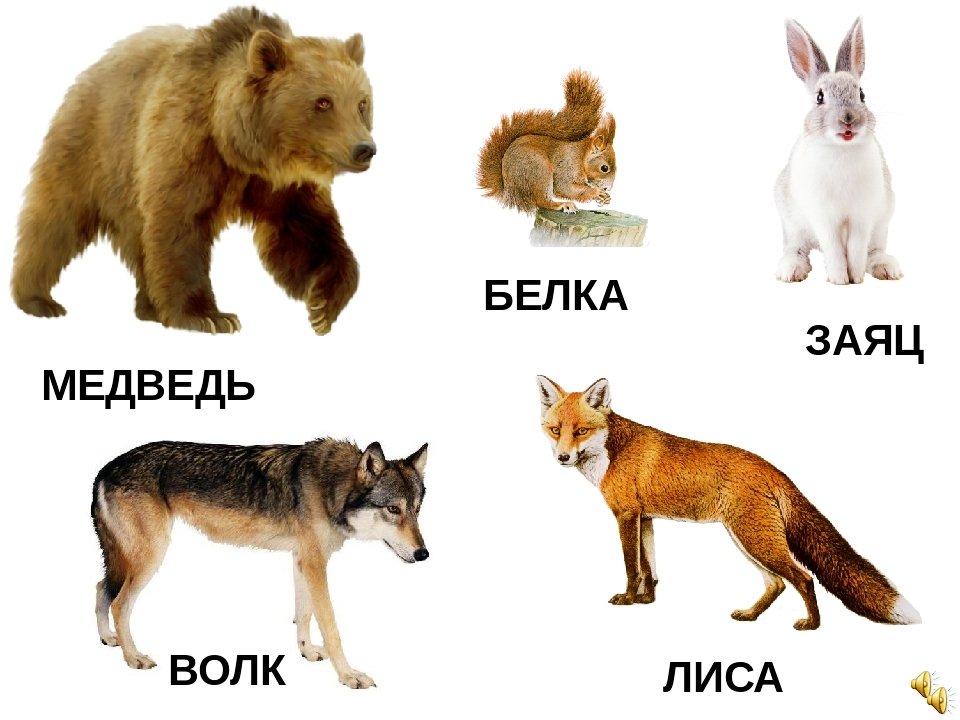 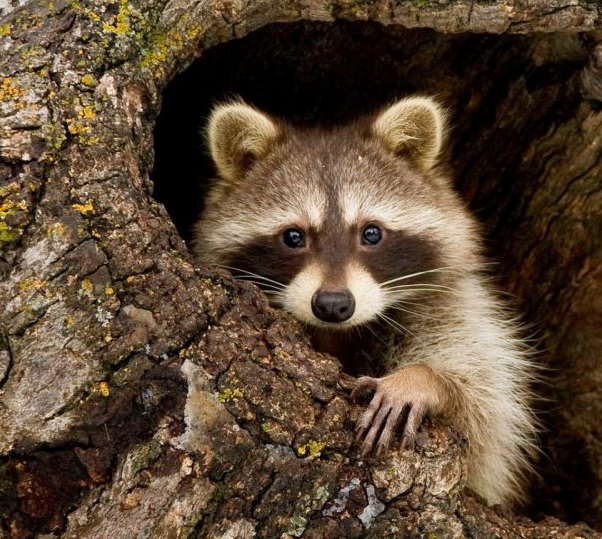 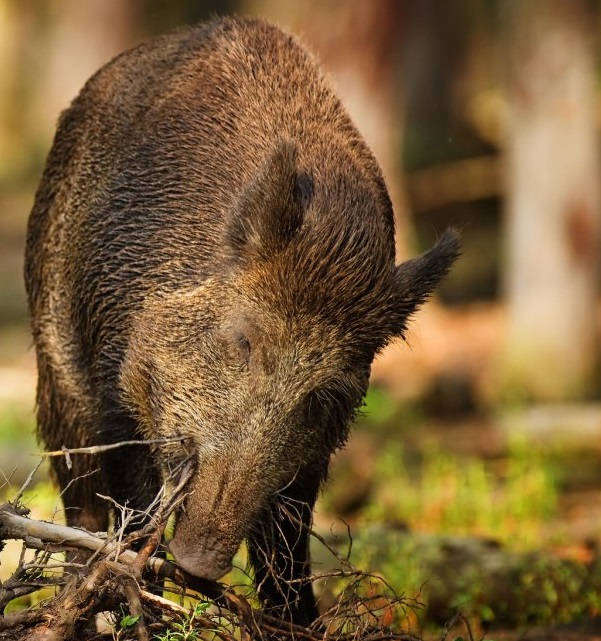 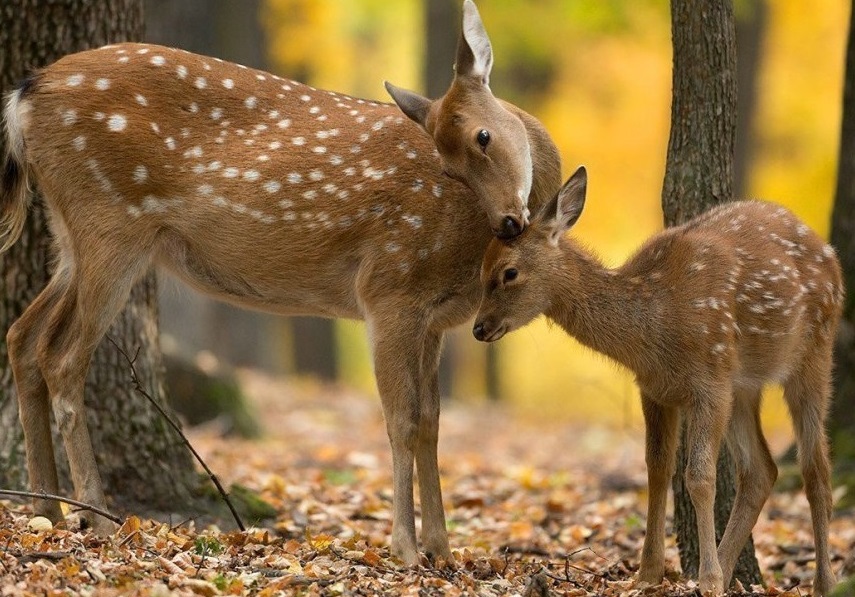 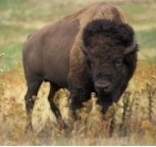 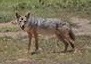